Doctor implementation proposal
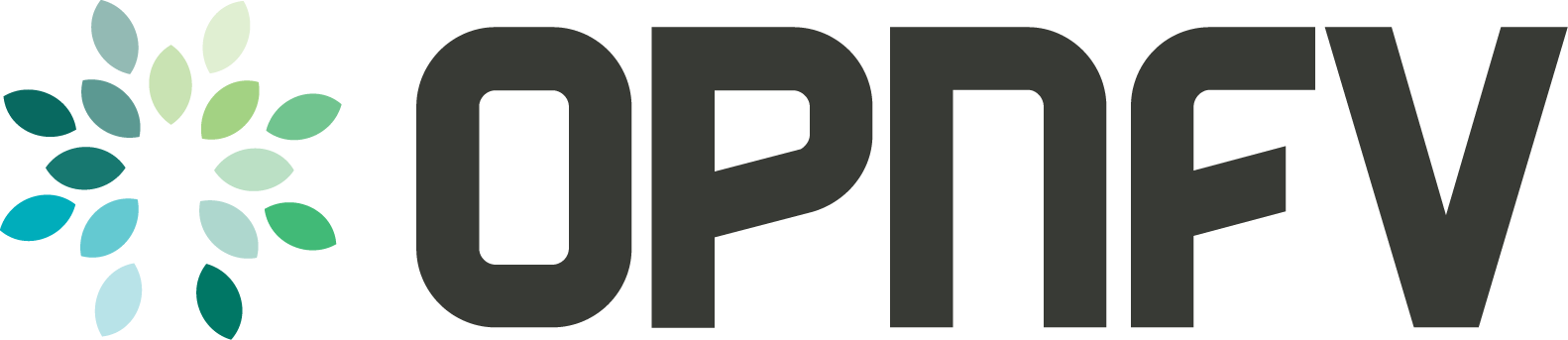 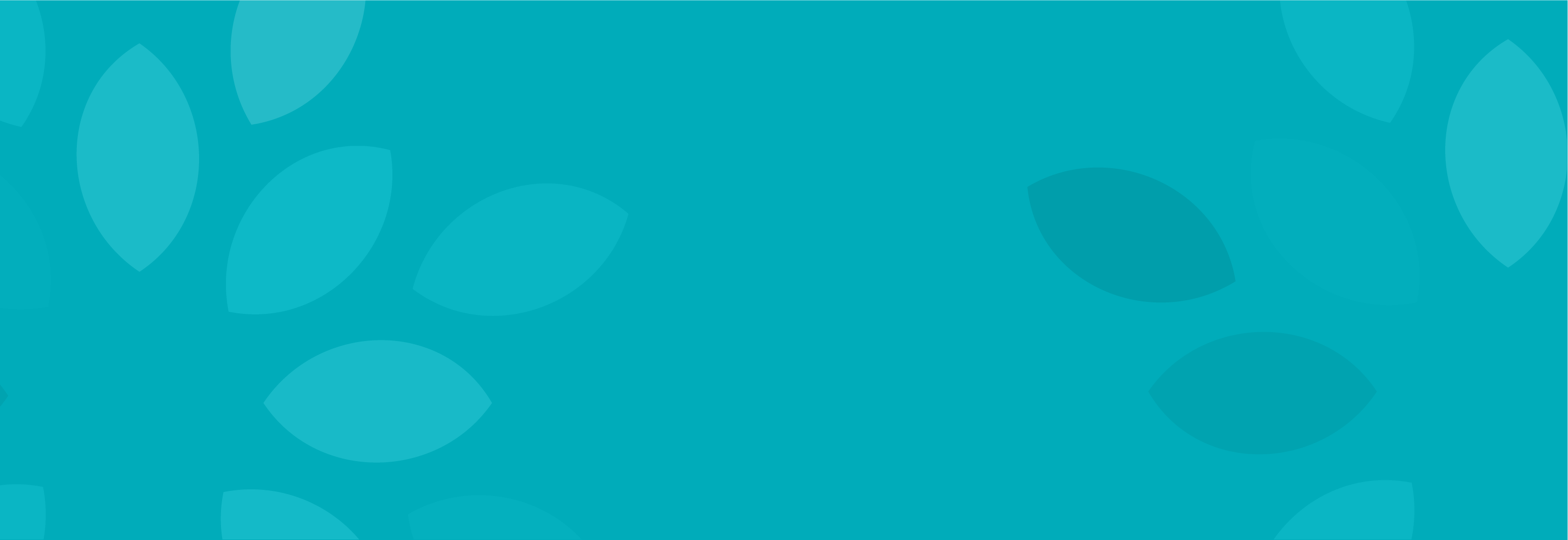 02/10/2015
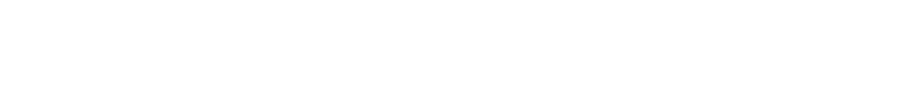 Overall picture
NFVO
Cloud admin
VNFMs
Send fault/maintenance notification to REST URL formed by VNFM metadata given in VM instance and to NFVO that is known by VM userid.
When VNF is ready for evacuation, send response (usually host is already gone, so not needed. Also if VM does not support feature).  Timeout should be set to make action if no answer.
Create VM with filters for scheduled evacuation. Metadata should include VNFM callback details and "auto_evacuation":"true“.
3.
4.
Openstack
2.
Read host related VM / VNFM details to fill notification to be sent to NB IF.
Doctor
Nova
Configure Doctor.
6.
Maintenance operation / response.
Zabbix can be used for gathering  different host faults. In case of a fault plug-in can be called to do any action needed. Zabbix also has REST API. Host operations need admin rights.
Action to move VM to another host if feasible a)
No changes to Nova needed.
Zabbix alarms.
1.
Maintenance might use evacuation to specific host.
NFVI
Host fault. https://wiki.opnfv.org/doctor/faults
Fence host: move to disabled aggregate ,host-update –maintenance or shutdown. Reboot if not fenced.
5.
Fence host with IPMI (iLO) shutdown if needed.  Pacemaker can be used if seen feasible.
Existing interface.
New interface.
Fault management flow.
a) Scheduled evacuation and Live migration would be considered to be actions to move VM from faulty host. If VM does not want to support this, no action.
02/10/2015
2